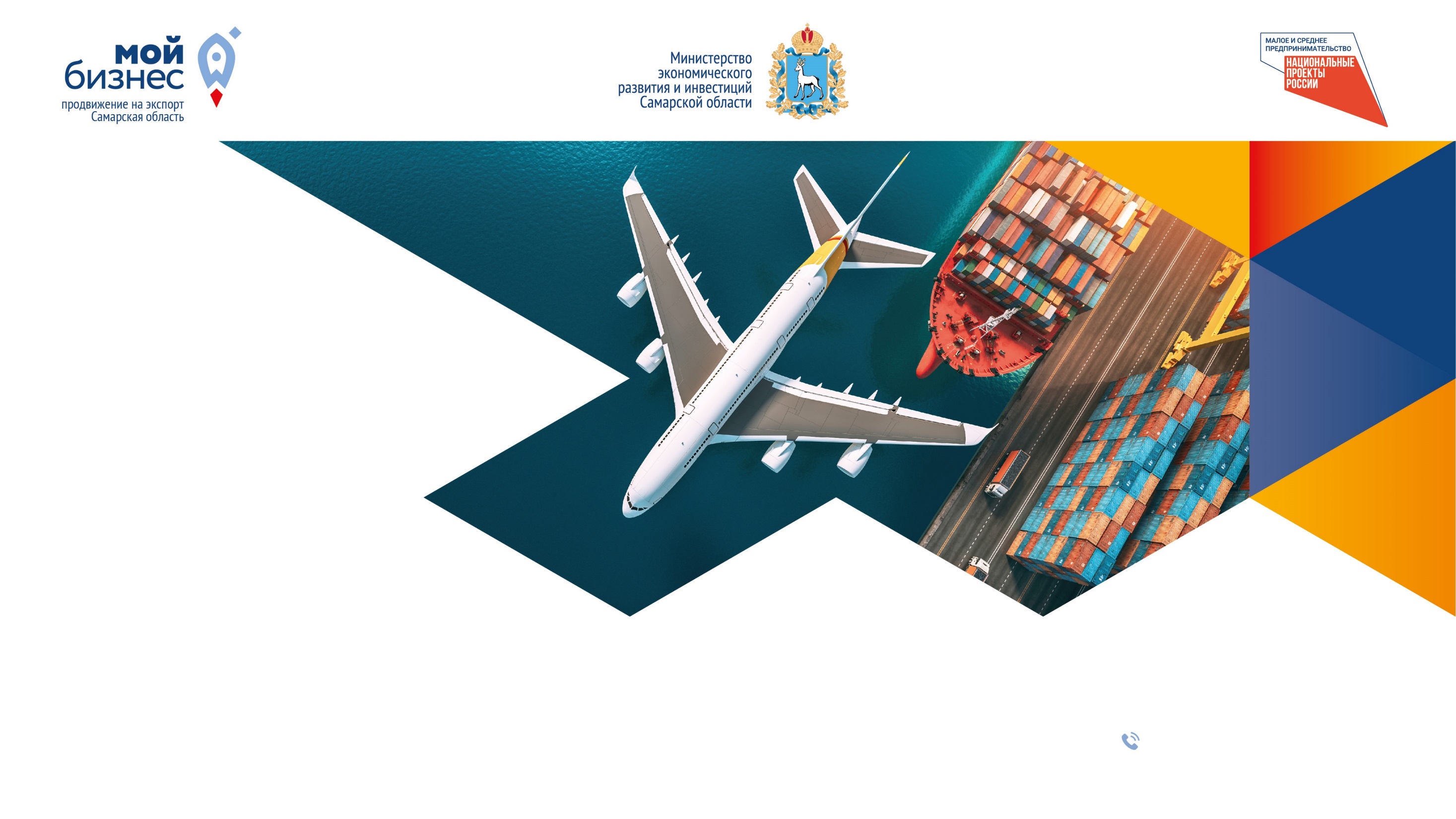 ЦЕНТР 
ПОДДЕРЖКИ ЭКСПОРТА 
САМАРСКОЙ ОБЛАСТИ
г. Самара, ул. Молодогвардейская, 211
8 (846) 262-00-62
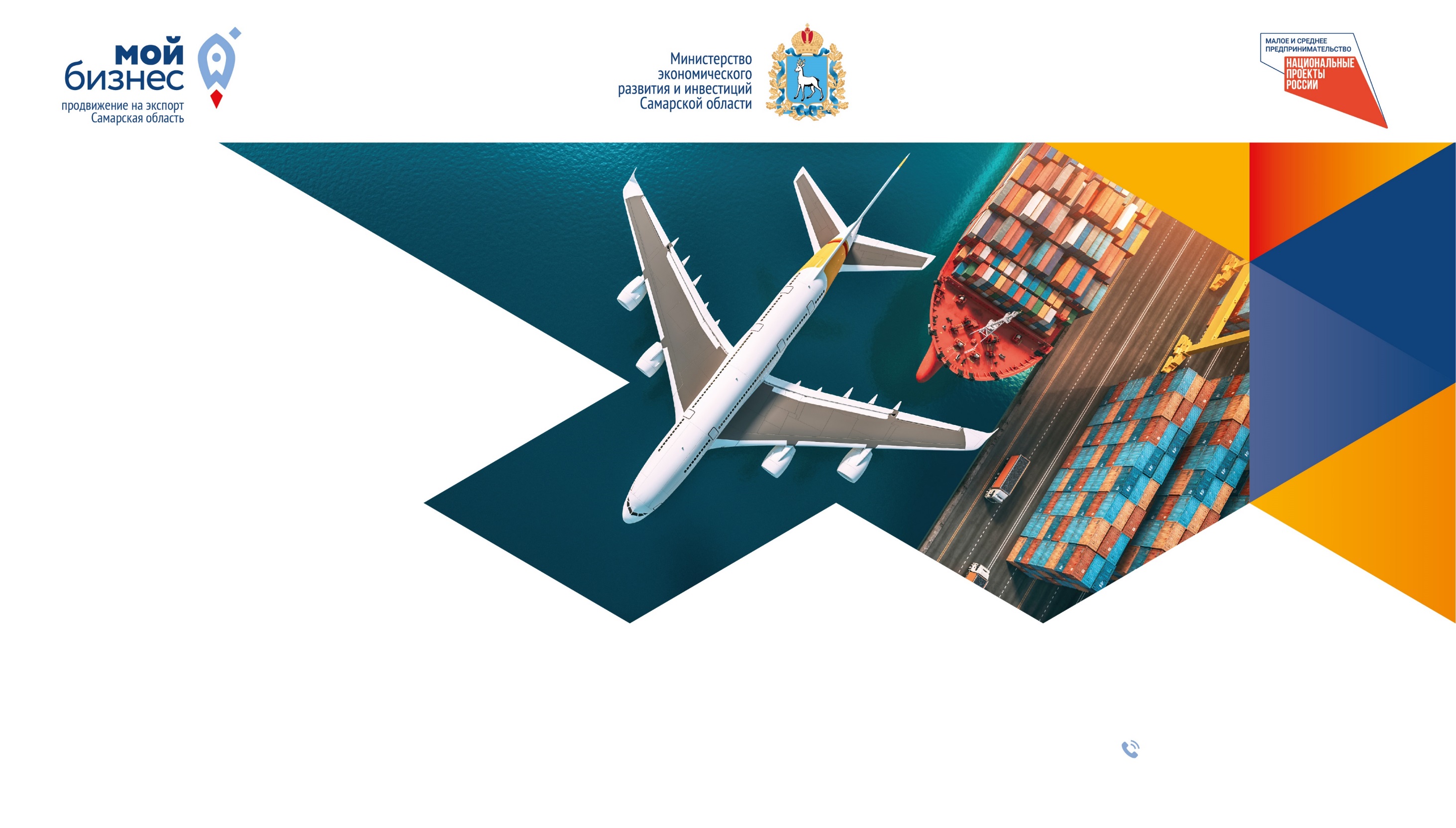 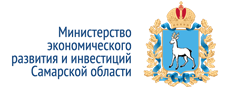 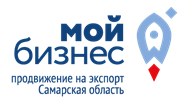 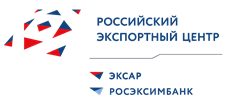 Инструменты поддержки предпринимателей в 2023 г.
Комплексные услуги
Самостоятельные услуги
1
2
3
Образовательные программы 
семинары
Поиск российского поставщика по запросу импортера
Сопровождение экспортного контракта
Поиск и подбор иностранного покупателя
Сертификация
4
5
6
Консультации
Проведение межрегиональных бизнес-миссий
Проведение реверсных бизнес-миссий
Проведение международных бизнес-миссий
Содействие в организации и осуществлении транспортировки продукции
7
8
9
Маркетинговые или патентные исследования
Участие в международных выставках
Комплексные программы по развитию экспорта
E-Commerce
Защита интеллектуальной собственности
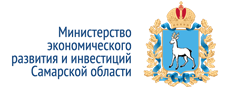 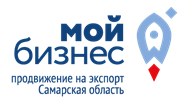 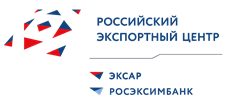 «Количество субъектов малого и среднего предпринимательства
 получивших услуги ЦПЭ»
Комплексные услуги ЦПЭ
Обучающие мероприятия
Участие СМСП в экспортных семинарах ЦПЭ 
в очной форме или вкс
Сопровождение экспортного контракта
Поиск и подбор иностранного покупателя
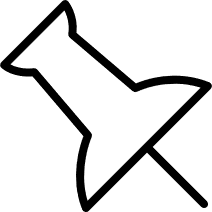 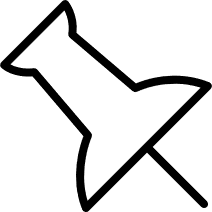 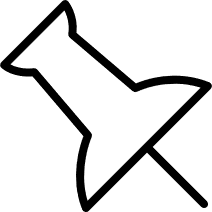 Размещение на электронных площадках
Участие в международных миссиях и выставках
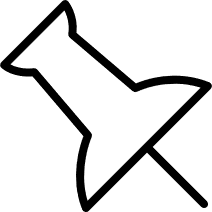 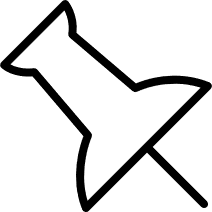 Участие СМСП в акселерационной программе «Экспортный форсаж»
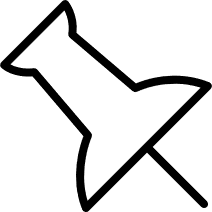 Содействие в организации и осуществлении транспортировки продукции *
Сопровождение экспортного контракта
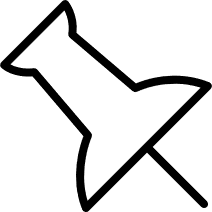 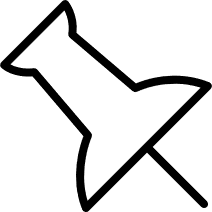 В зачет идет количество СМСП участников  мероприятия предоставивших оригиналы подписанного пакета документов
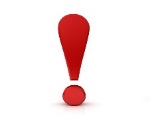 В зачет идет количество переданных в ЦПЭ СМСП, получивших услуги ЦПЭ
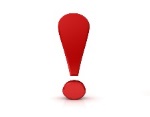 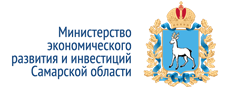 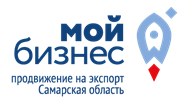 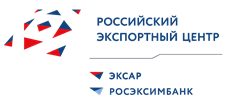 «Количество СМСП зарегистрированных на платформе экспорта»  
«Количество субъектов малого и среднего предпринимательства получивших услуги АО «РЭЦ»
Регистрация СМСП на цифровой платформе «Мой экспорт» https://myexport.exportcenter.ru/
Регистрация на сайте  АО «РЭЦ» https://www.exportcenter.ru/
привлечение на мероприятия АО «РЭЦ» - семинары, вебинары, а также очные деловые мероприятия (выставки, деловые миссии) https://www.exportcenter.ru/events/
скачивание СМСП с сайта АО «РЭЦ» учебных пособий https://www.exportcenter.ru/services/obrazovatelnye-uslugi/
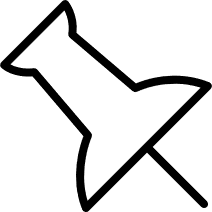 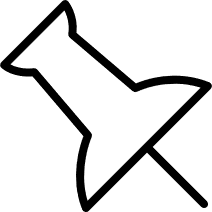 скачивание СМСП проекта экспортного контракта с сайта АО «РЭЦ» - https://www.exportcenter.ru/services/podderzhka-eksportnykh-postavok/pravovaya_podderzhka_proekt_eksportnogo_kontrakta/
скачивание с платформы «Мой экспорт» аналитических отчетов https://myexport.exportcenter.ru/services/business/Analiticheskie_otchety_i_issledovaniya/Analiticheskie_uslugi
учебных пособий
https://myexport.exportcenter.ru/services/business/Obuchenie_VED/Uchebnye_posobiya
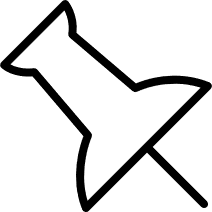 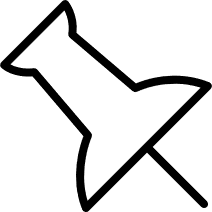 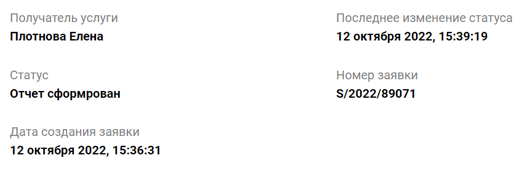 В зачет принимается информация о номере оказанной услуги (статус в личном кабинете СМСП «оказана») – пример - S/2023/89071. Услуги для СМСП в статусе «на рассмотрении», «отказ» не принимаются
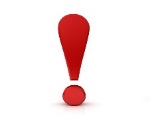 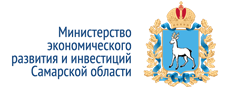 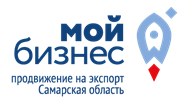 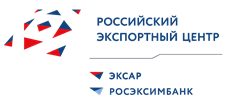 «Объем поддержанного экспорта»
Комплексная услуга по сопровождению экспортного контракта
Комплексные и самостоятельные услуги ЦПЭ
Размещение на  электронных площадках
услуга предоставляется в случае наличия иностранного покупателя на товар, а также при условии отсутствия запретов и непреодолимых препятствий для экспорта товара (работы, услуги) субъекта малого и среднего предпринимательства на рынок страны иностранного покупателя
Поиск и подбор иностранного покупателя
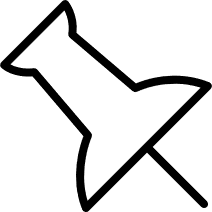 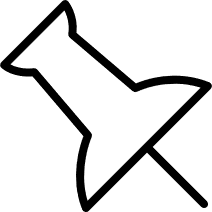 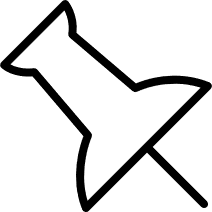 Участие в международных миссиях и выставках
Международная сертификация
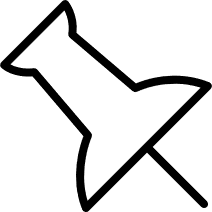 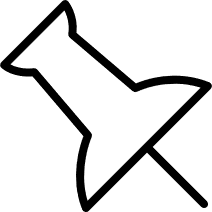 услуга предполагает подготовку проекта экспортного контракта или правовую экспертизу существующего экспортного контракта. В случае наличия у СМСП проекта экспортного контракта ЦПЭ готов провести его правовую экспертизу с целью нивелирования рисков, а также предоставить рекомендации для внесения изменений в контракт в интересах СМСП.
Содействие в организации и осуществлении транспортировки продукции *
Защита интеллектуальной собственности
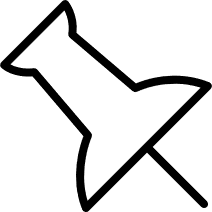 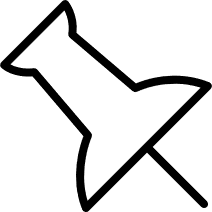 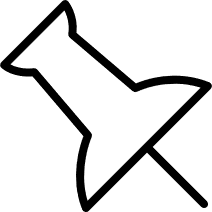 В зачет идет объем экспортных контрактов, а также количество получателей данной услуги
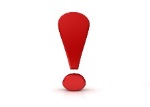 *В зачет идет объем экспортных перевозок по контракту
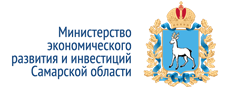 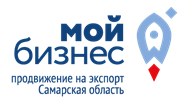 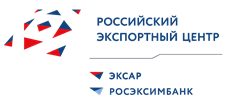 Как строится взаимодействие СМСП с Центром поддержки экспорта?
Сдача результатов (акт)
Работа экспертов
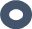 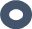 Подбор подрядчика
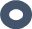 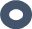 Письмо о заключении экспортного контракта (драфта, договора о намерениях)
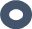 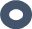 Соглашение об оказании услуг
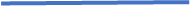 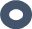 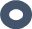 Заявка в
ЦПЭ
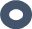 Все услуги для получателей поддержки оказываются бесплатно либо на условиях софинансирования!
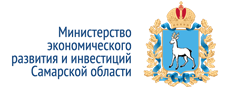 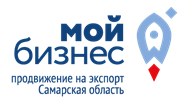 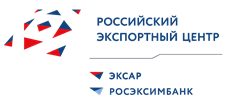 Контакты Центра поддержки экспорта Самарской области
Зотова София Андреевна
Тел. 8(846) 262-00-62
E-mail: zotovasa@rus63.com
г. Самара, ул. Молодогвардейская, 211
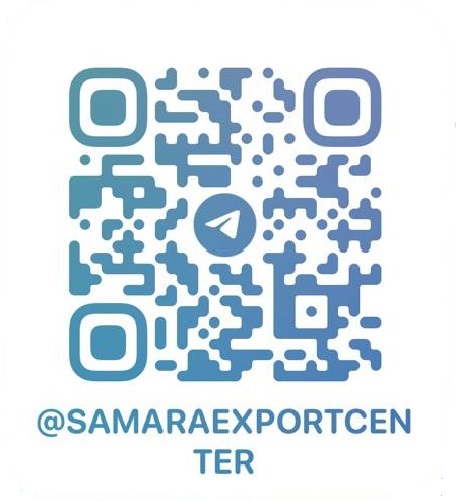 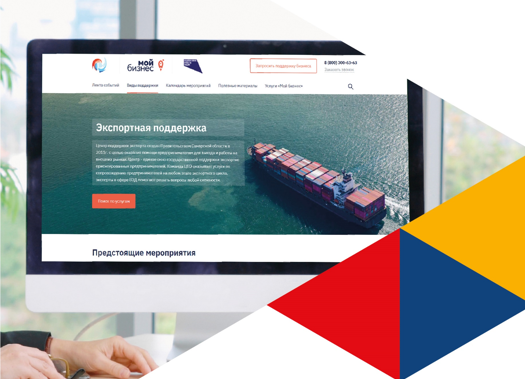 TELEGRAM.ORG
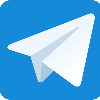 VK.COM/RUS63COM
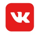